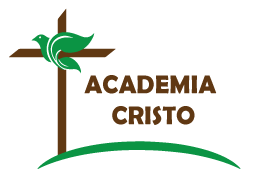 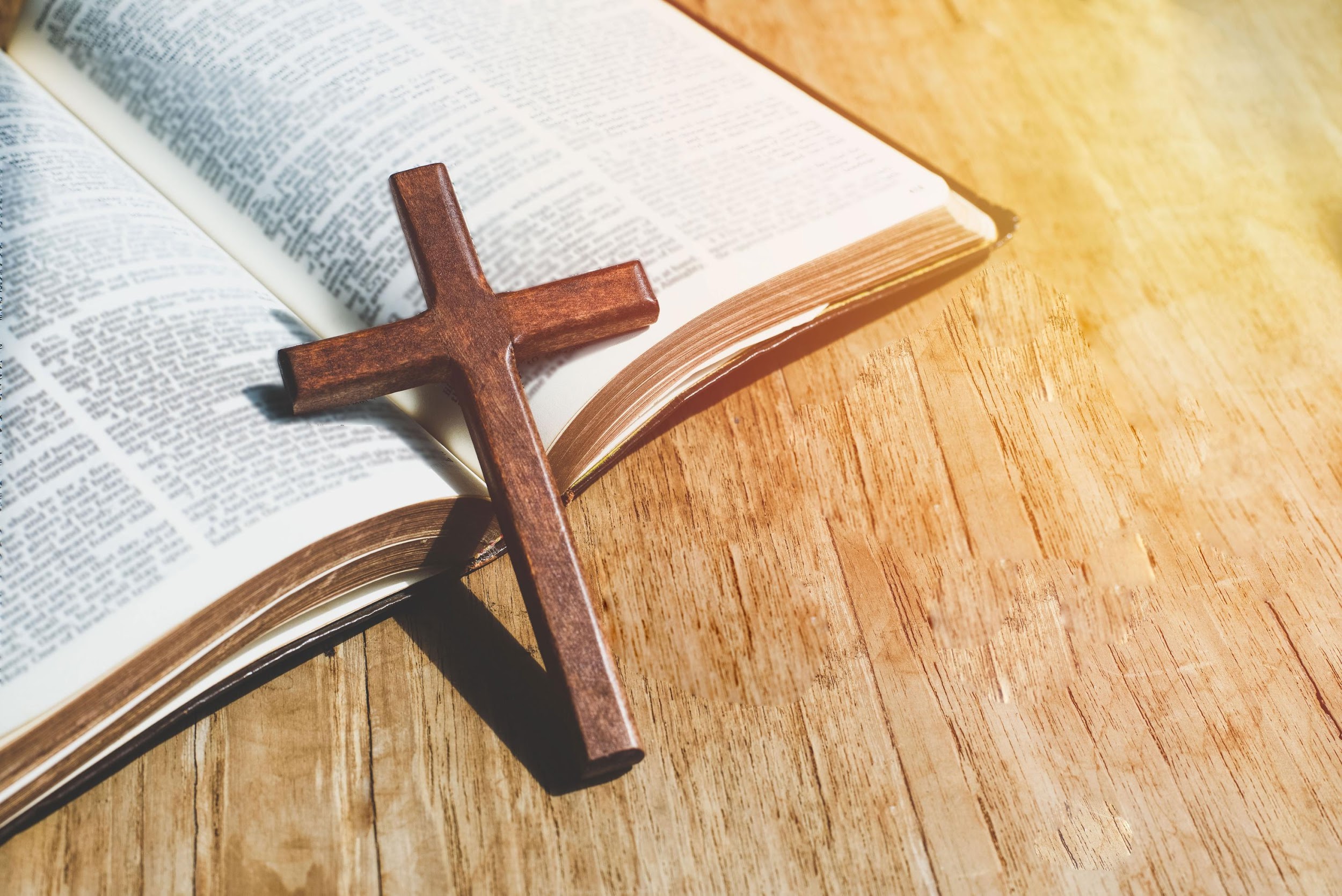 ACADEMIA
CRISTO
[Speaker Notes: Tarea: En el grupo de WhatsApp, pídeles a los alumnos que hagan la siguiente tarea antes de asistir a clase. Recuérdales que, especialmente para facilitar nuestro estudio de Los cuatro conceptos, es muy importante ver el video antes de asistir a clase.
Ver el siguiente video de instrucción
Leer Lucas 18:9-14.
Preparar las respuestas a las siguientes preguntas:
¿Por qué el pequeño fariseo que todos tenemos dentro no quiere tener nada que ver con la gracia de Dios? 
El video concluyó con tres preguntas. ¿Cómo contestarías a cada pregunta, basándote en la Biblia? 
¿Qué es la gracia de Dios?
¿Cuál fue el plan de salvación misericordioso de Dios?
¿Cuál es el resultado de Dios al mostrarnos su gracia?
¿Es mejor enseñar Los cuatro conceptos en dos lecciones o en cuatro?]
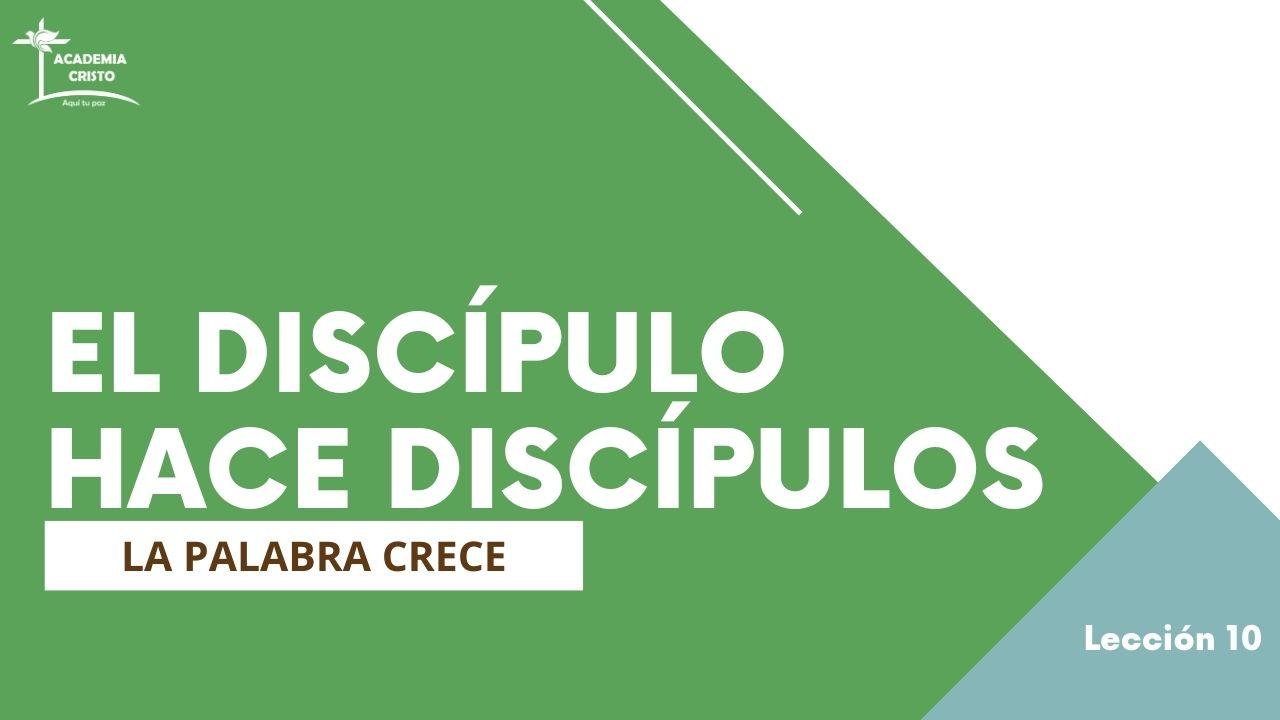 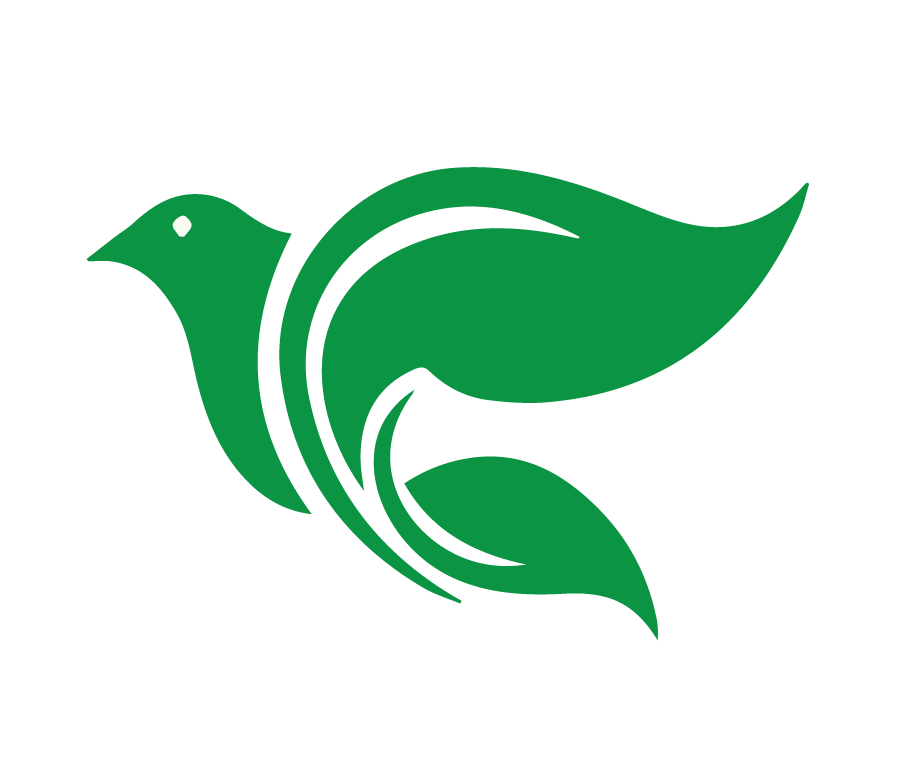 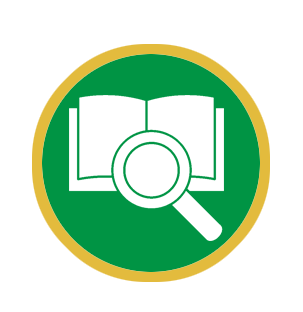 Lección 10
Los Cuatro Conceptos: Gracia
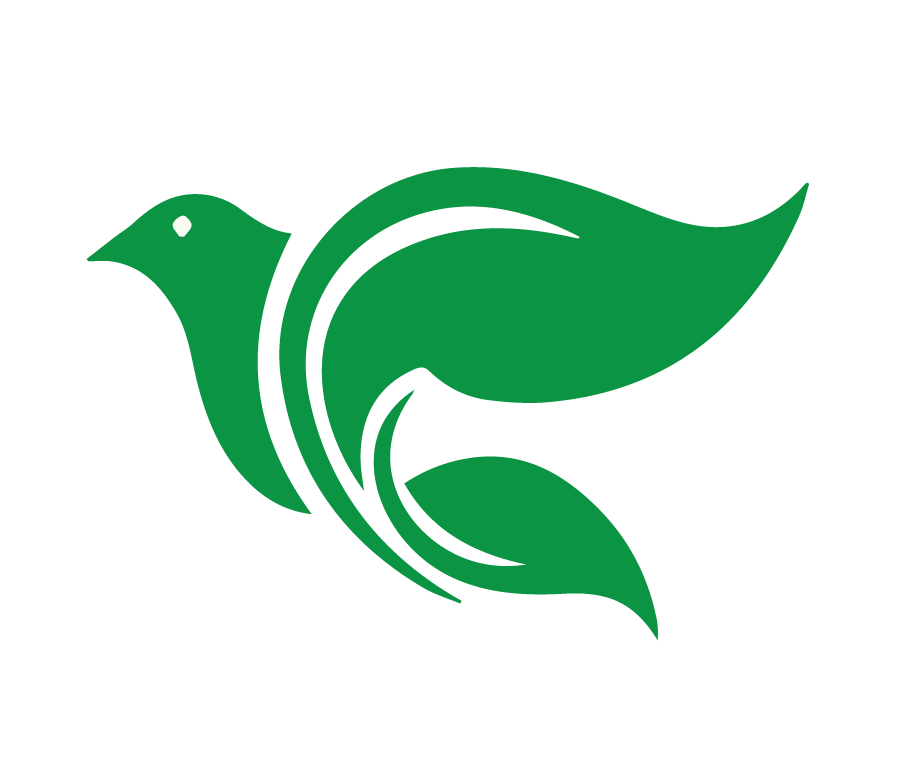 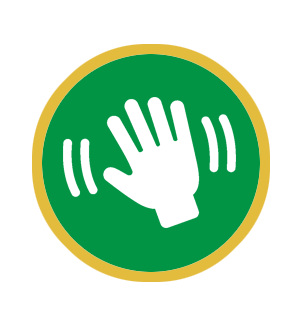 Saludos y bienvenidos
[Speaker Notes: Saluda a los estudiantes mientras entran a la clase en vivo. Limita el tiempo para esto, haciendo énfasis en que el tiempo de calidad es limitado y debemos usarlo aprendiendo y enseñando (5 minutos).]
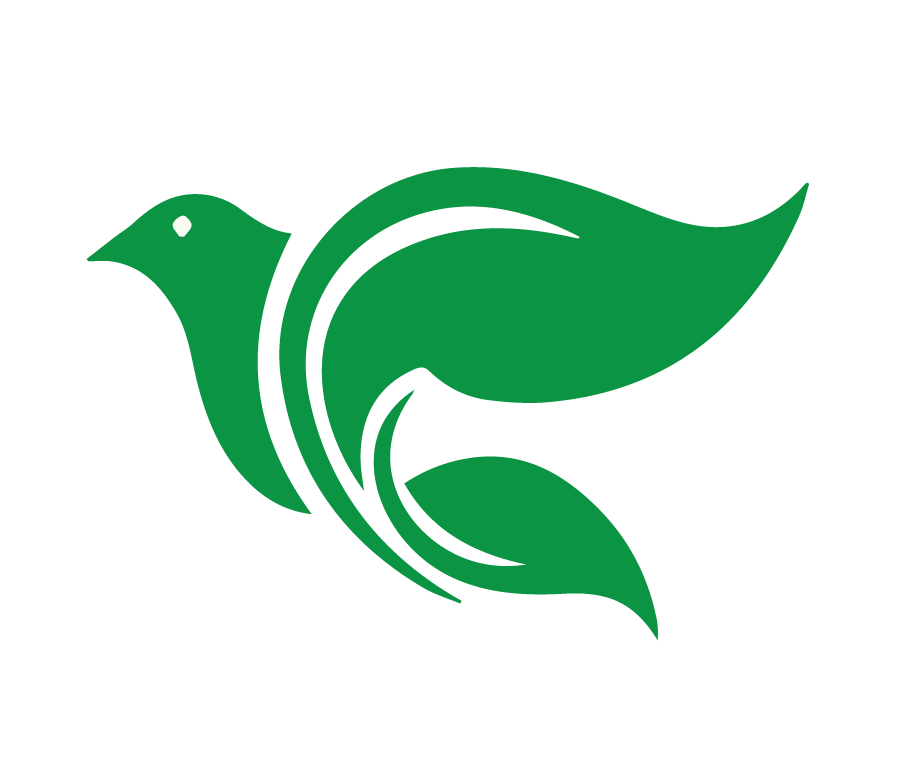 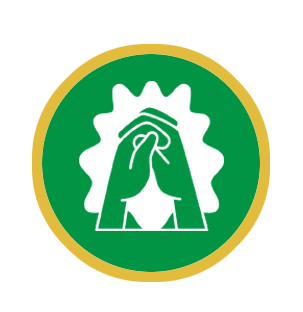 Oración
[Speaker Notes: La oración de apertura pide las bendiciones de Dios, que se enfoquen en el tema de la lección, concluye el momento para los saludos y da por iniciada la lección. Se puede usar la oración del cobrador de impuestos de la historia del día: Dios, ten misericordia de mí, porque soy un pecador. Amén. (5 minutos)]
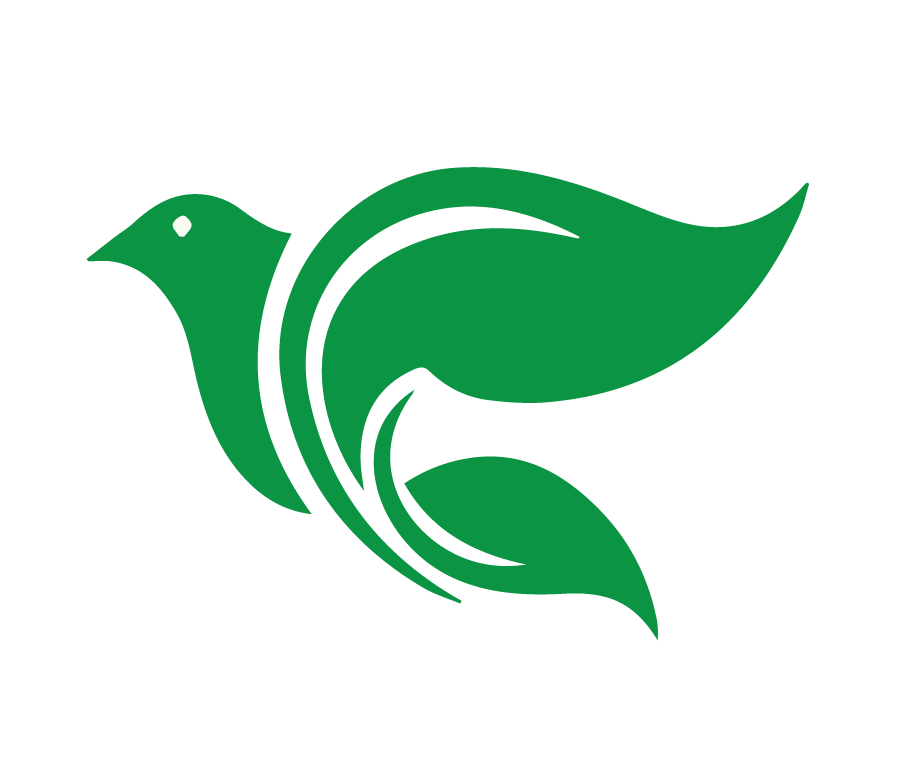 Objetivos de la Lección
Repasar la Lección #2, La Gracia, desde el punto de vista de un maestro.
Discutir las ventajas y desventajas de enseñar este curso en dos clases o cuatro.
Hacer un juego de roles sobre cómo los maestros pueden animar a los estudiantes a que participen.
[Speaker Notes: Objetivos de la Lección
Repasar la Lección #2, La Gracia, desde el punto de vista de un maestro.
Discutir las ventajas y desventajas de enseñar este curso en dos clases o cuatro.
Hacer un juego de roles sobre cómo los maestros pueden animar a los estudiantes a que participen.]
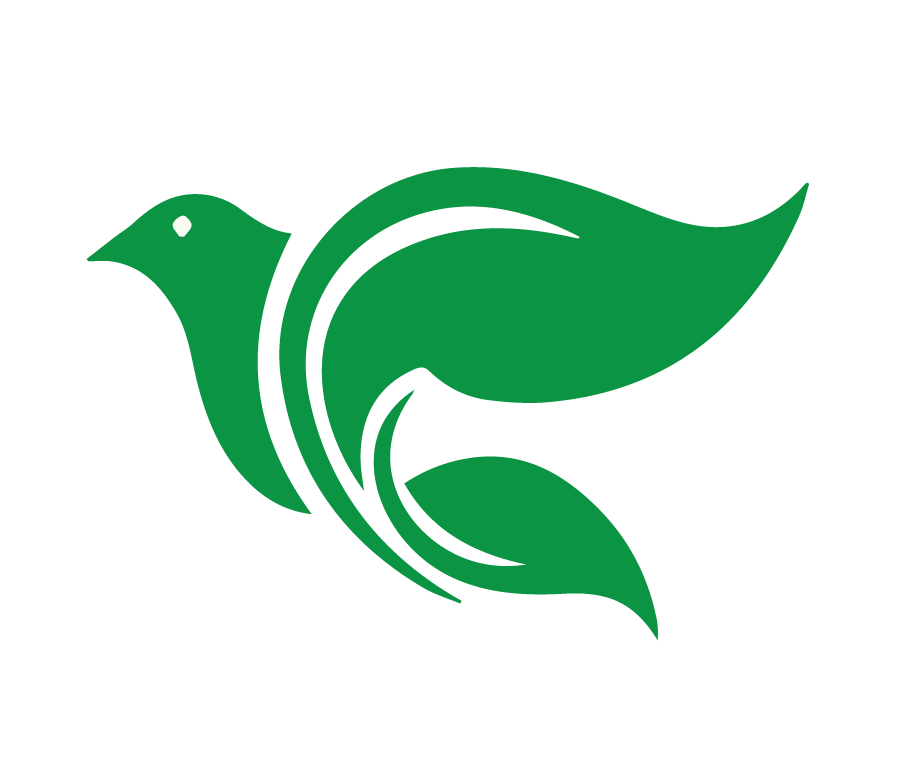 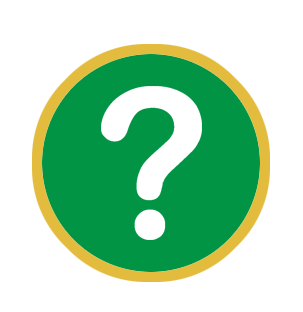 ¿Por qué el pequeño fariseo que todos tenemos dentro no quiere tener nada que ver con la gracia 
de Dios?
[Speaker Notes: Repasar el video, la pregunta y presentar la lección. 
Repasa la primera pregunta que se envió en el grupo de WhatsApp: ¿Por qué el pequeño fariseo que todos tenemos dentro no quiere tener nada que ver con la gracia de Dios? 
Dedica un tiempo para escuchar varias respuestas de los alumnos. 
Termina con la siguiente conclusión (si esta respuesta no ha surgido ya de los alumnos): Esa pregunta sirve como puente entre la lección anterior y esta. Una parte de nosotros piensa que somos lo suficientemente buenos para complacer a Dios con nuestras obras. El significado de la gracia es el amor inmerecido de Dios. El fariseo que hay dentro de nosotros no quiere admitir que el amor de Dios es verdadera y totalmente inmerecido.]
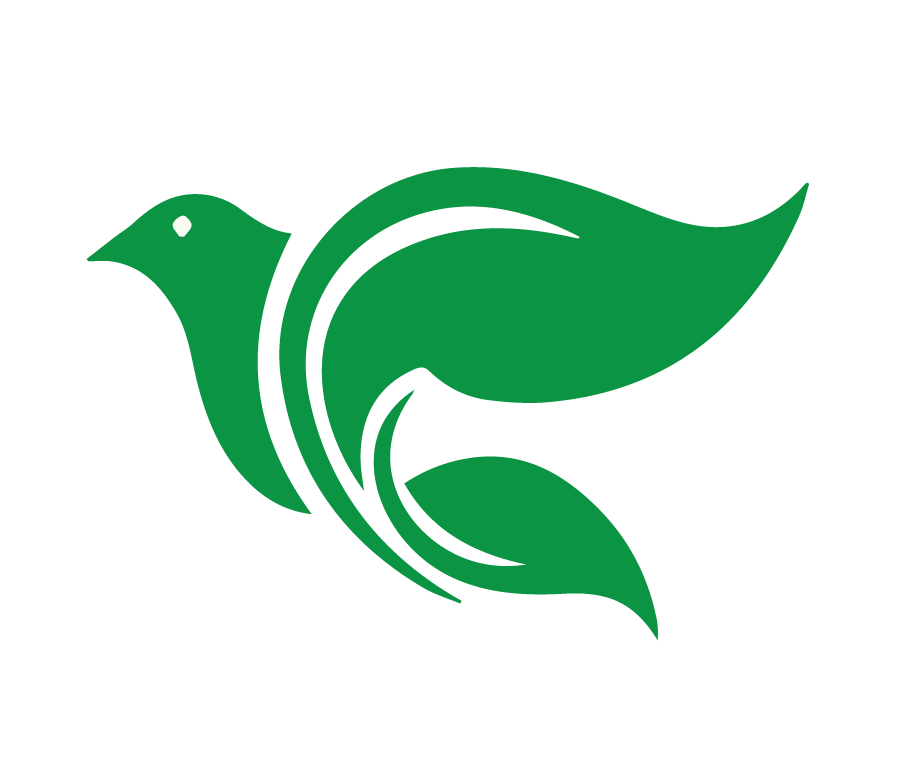 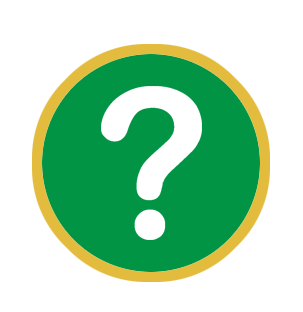 ¿Es mejor enseñar los cuatro conceptos en dos lecciones o 
en cuatro?
[Speaker Notes: ¿Es mejor enseñar los cuatro conceptos en dos lecciones o en cuatro? 
Es bueno analizarlo. Cada estrategia tiene sus ventajas. 
La desventaja de dictar el curso en dos sesiones es que cada sesión podría alargarse mucho. 
La mayor ventaja de dictar el curso en dos sesiones puede ser que "el pecado" es seguido inmediatamente por "la gracia" y que "las obras" siguen a "la fe". Hacer que a la Ley dura del concepto 1 le siga la gracia del concepto 2 tiene ventajas. Y dado que las obras fluyen de la fe, esos conceptos también se agrupan naturalmente.
Si vas a intentar dictar los cuatro conceptos en dos clases, necesitarás por lo menos dos horas para cada sesión (una hora por concepto).]
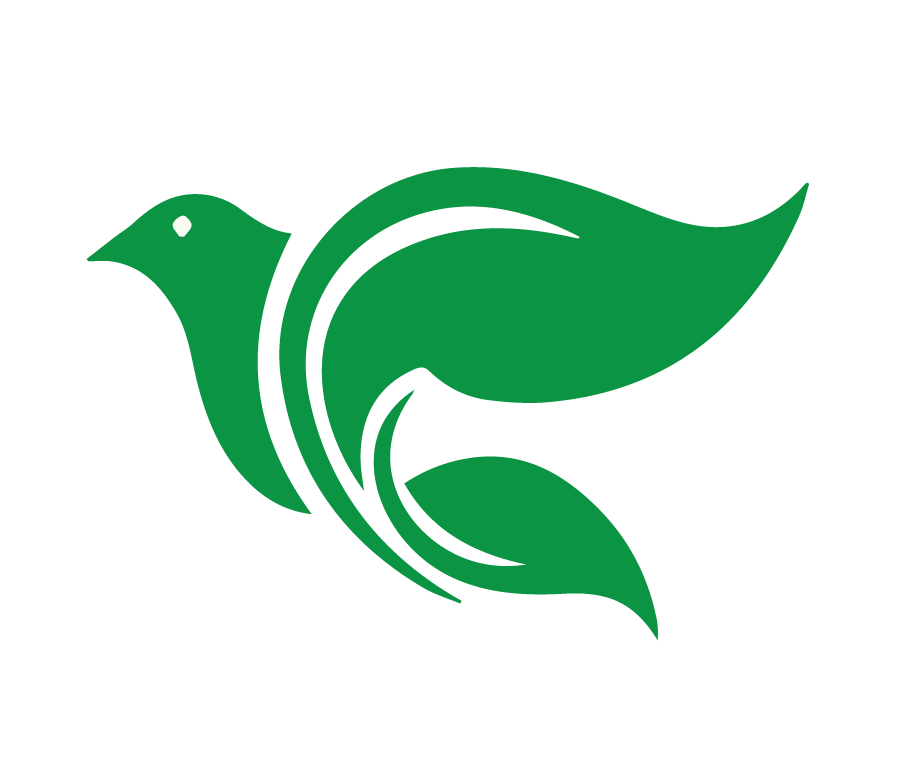 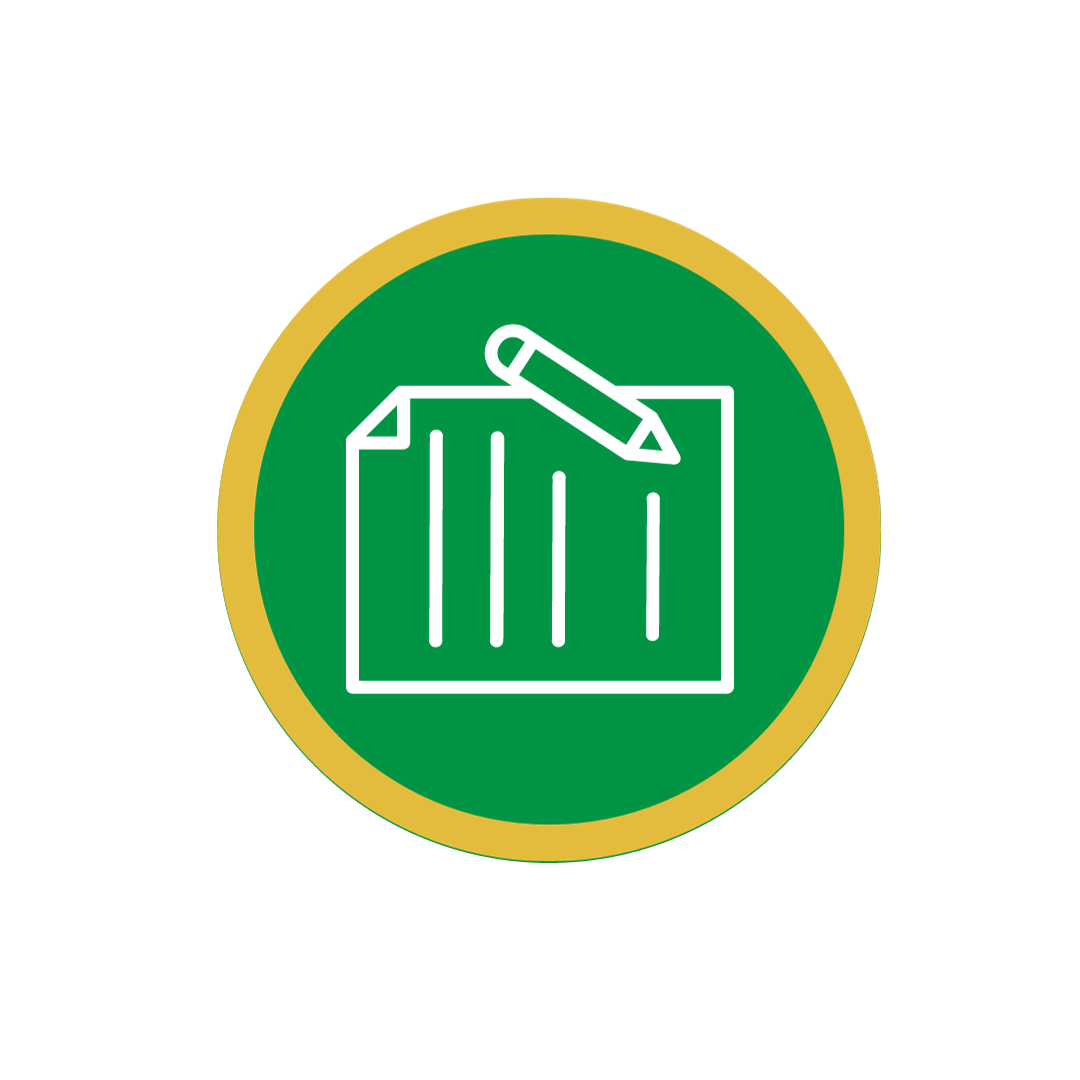 Recursos
academiacristo.com

Videos
Hojas del estudiante
Guía del maestro
[Speaker Notes: Enseñar a los maestros cómo enseñar: Gracia 
Muéstrales a los estudiantes otra vez dónde pueden encontrar y descargar los recursos que necesitarán para impartir el curso.]
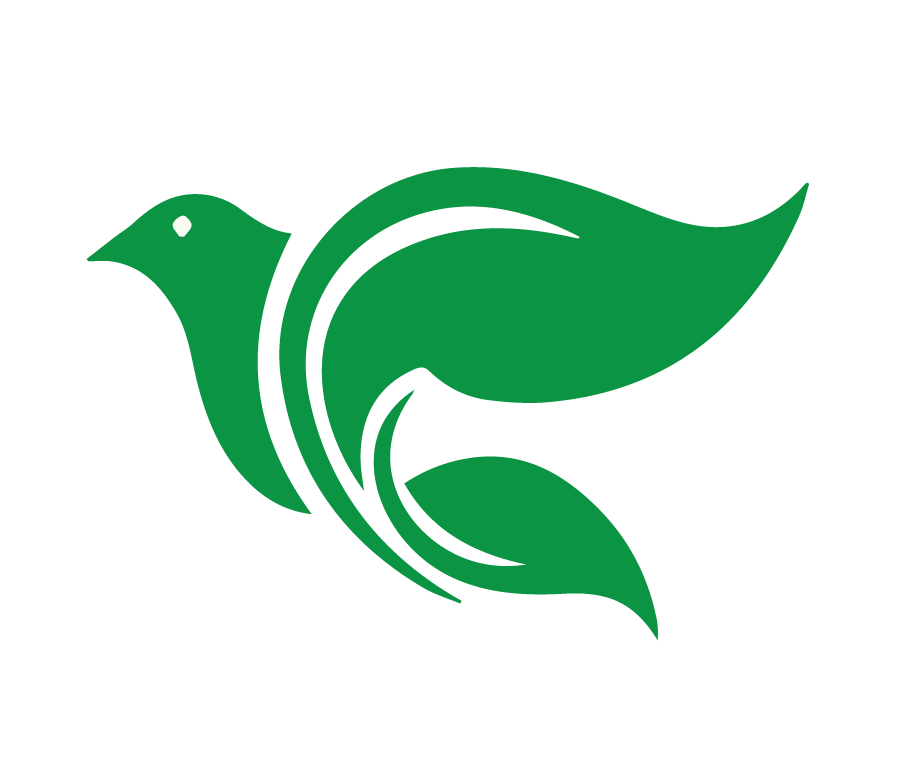 Consejos para enseñar bien
Prepararse bien
Crear un ambiente positivo 
Interactuar
Dejar que sea la Biblia la que hable
[Speaker Notes: Cuando les enseñas a los alumnos cómo enseñar, dedica tiempo adicional para compartir tus ideas sobre cómo enseñar. Haz referencia a los cuatro consejos de enseñanza cuando sea pertinente. Si surgen preguntas sobre el contenido, contéstalas. A continuación, hay algunas sugerencias que puedes compartir con quienes están trabajando en la enseñanza a otras personas.]
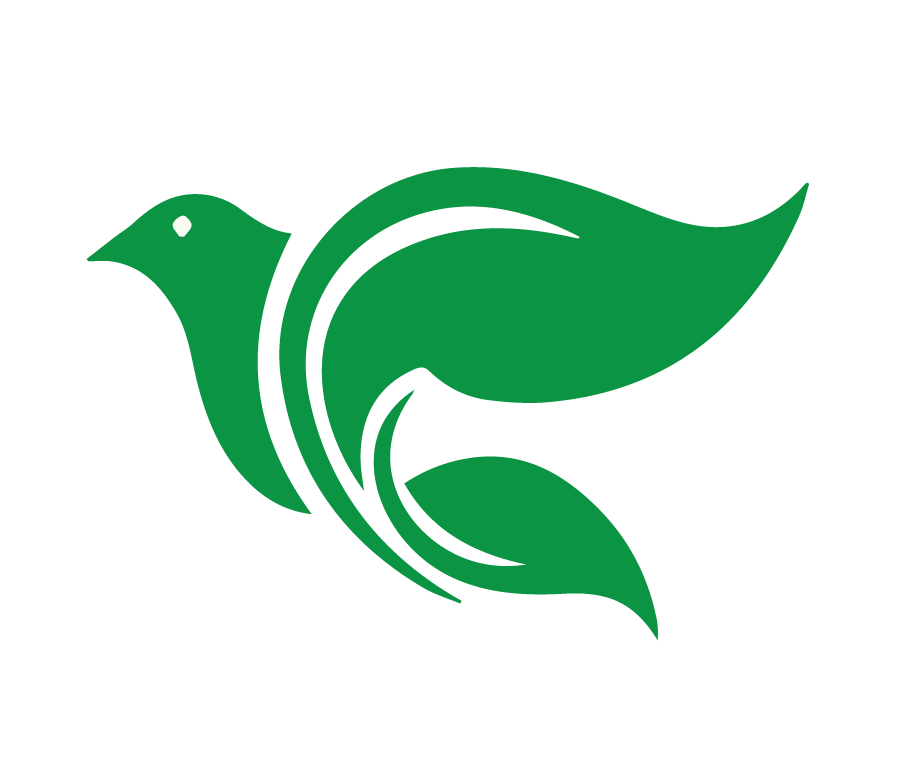 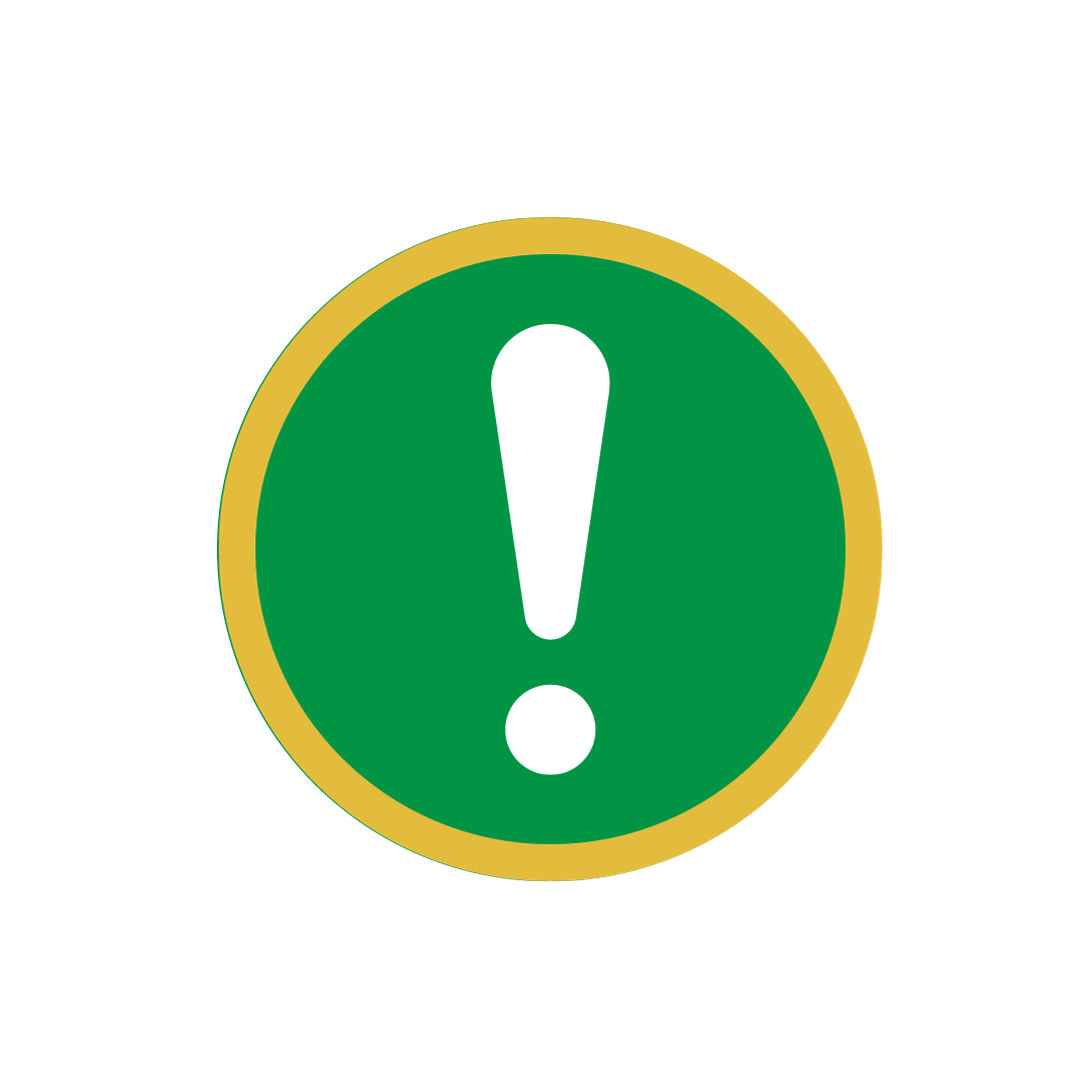 Captar
[Speaker Notes: Captar: Fíjate que otra vez estamos hablando sobre un tipo de persona que se menciona con frecuencia en los evangelios. En la primera lección hablamos sobre el fariseo. En esta lección hablaremos sobre el recaudador de impuestos. Es muy difícil entender esta segunda historia sin comprender cómo se veían los fariseos a sí mismos y cómo veían las personas a los recaudadores de impuestos. Y aún más (como recalca el video), cómo veía la gente a los fariseos. Habían quedado atónitos porque el fariseo se fue a casa sin ser declarado justo.]
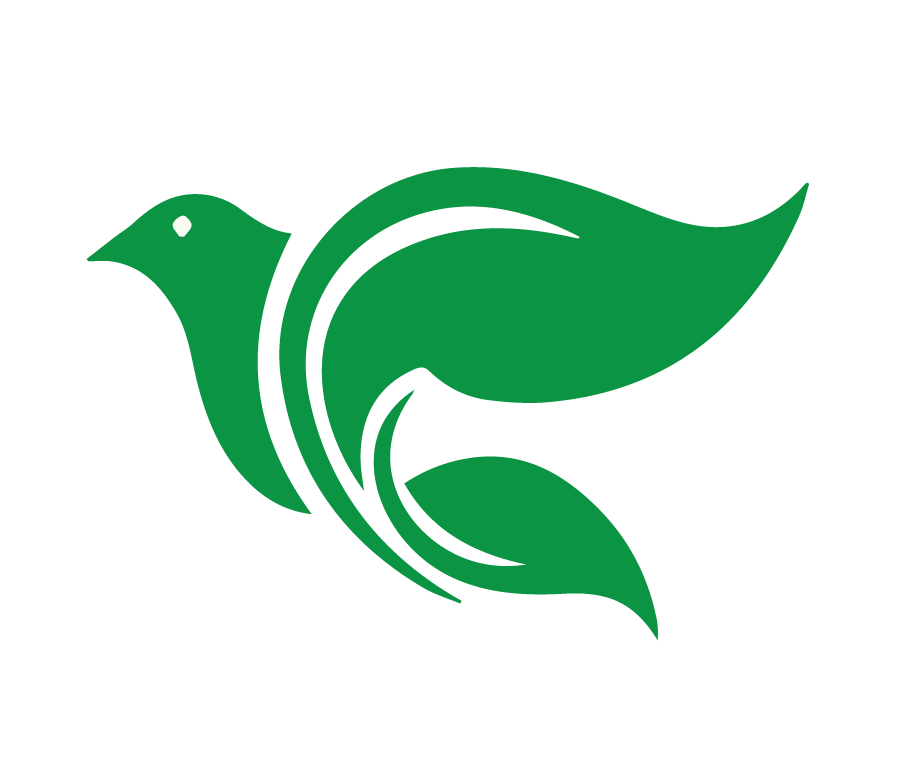 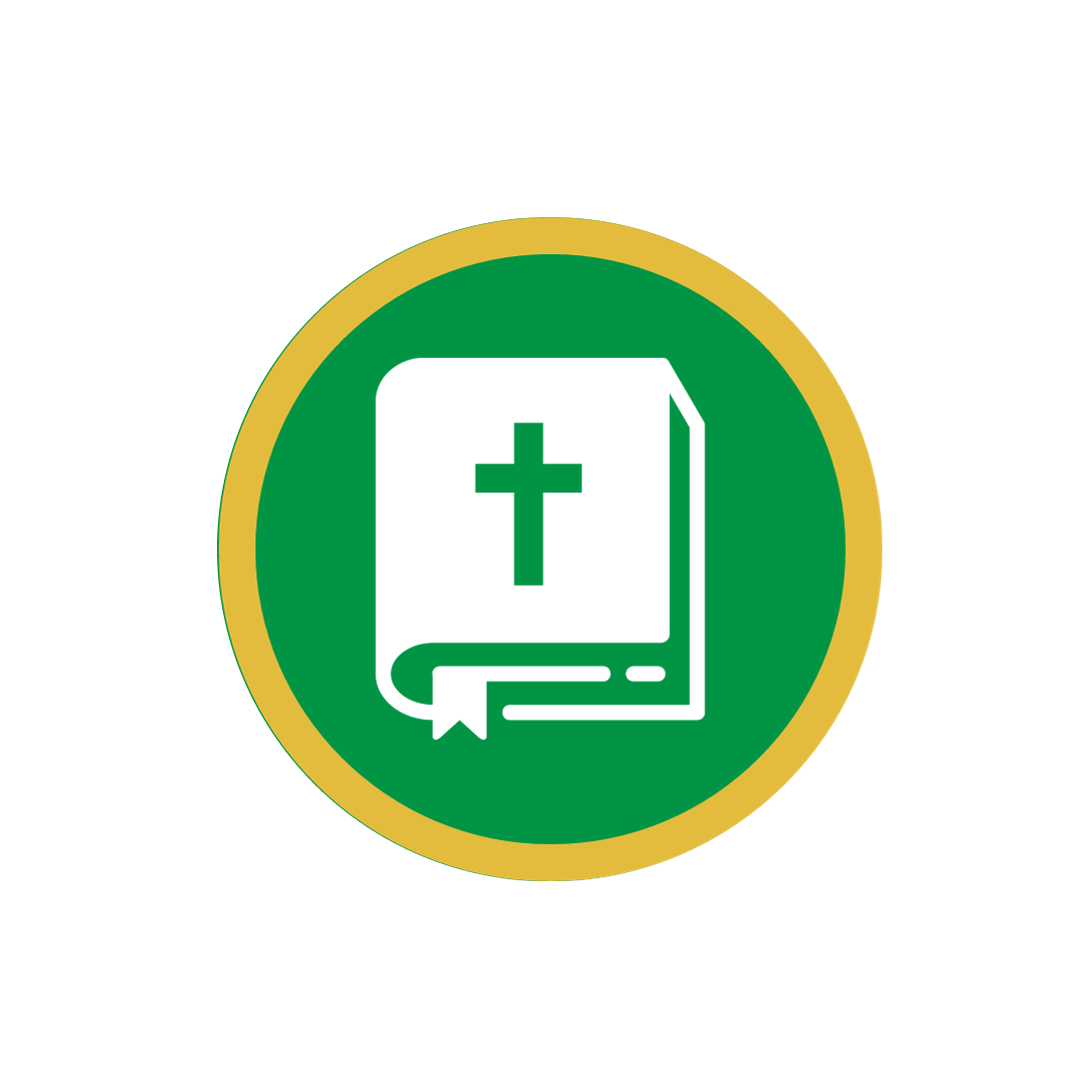 Contar
[Speaker Notes: Contar: Puedes preguntarle al grupo: ¿Qué preguntas tienen sobre esta historia? ¿Qué preguntas podrían tener sus estudiantes sobre esta historia? Usando tus propias palabras, resalta el versículo nueve. También recuerda el punto clave del video: el recaudador de impuestos no merecía irse a casa justificado. En sus propias palabras, él era culpable.]
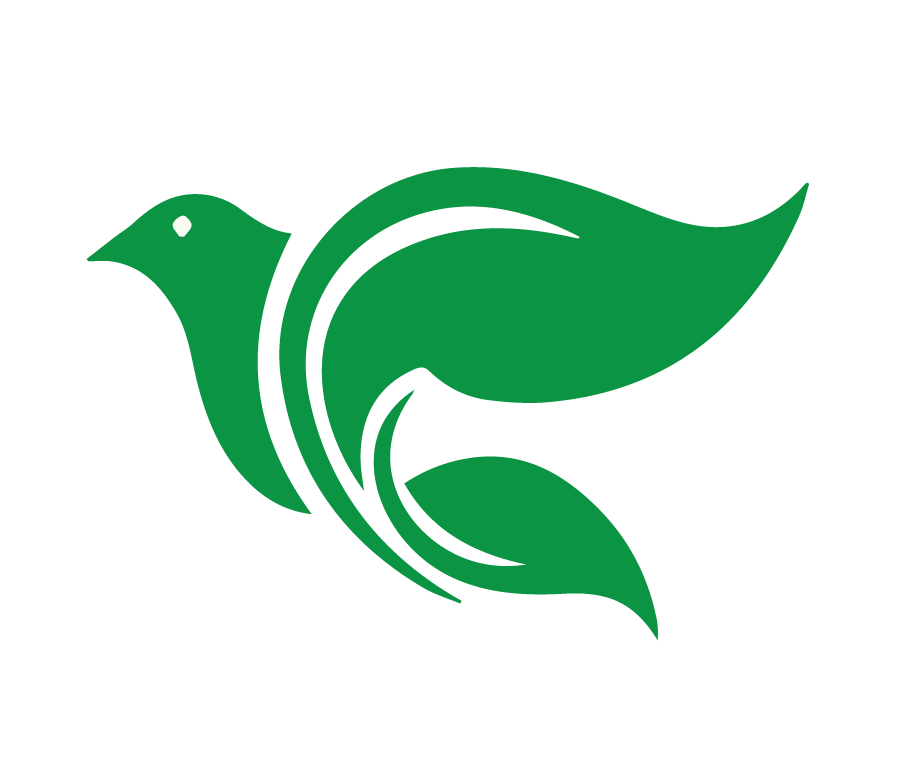 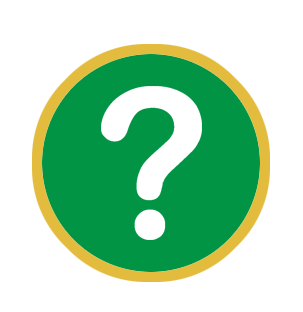 ¿En qué preguntas de las siete puedes tú, como instructor, aprovechar la oportunidad para enfatizar la gracia de Dios?
[Speaker Notes: Tener en cuenta: La cuarta pregunta muchas veces se malinterpreta. A veces los alumnos quieren hablar sobre el año en que sucedió el evento. Lo más importante es el contexto de la historia. En esta historia podría valer la pena mostrarles a los alumnos cuándo Jesús contó esta historia. El "cuándo" aquí es "cuando Jesús hablaba con personas que se consideraban justas". Esta es una historia sencilla. Tener en cuenta todos los detalles va a ser fácil. También es un concepto muy importante, así que anima a los alumnos a que aprovechen todas las oportunidades para mostrar cómo brilla la gracia de Dios. Puedes preguntarles: ¿En qué preguntas de las siete puedes tú, como instructor, aprovechar la oportunidad para enfatizar la gracia de Dios?]
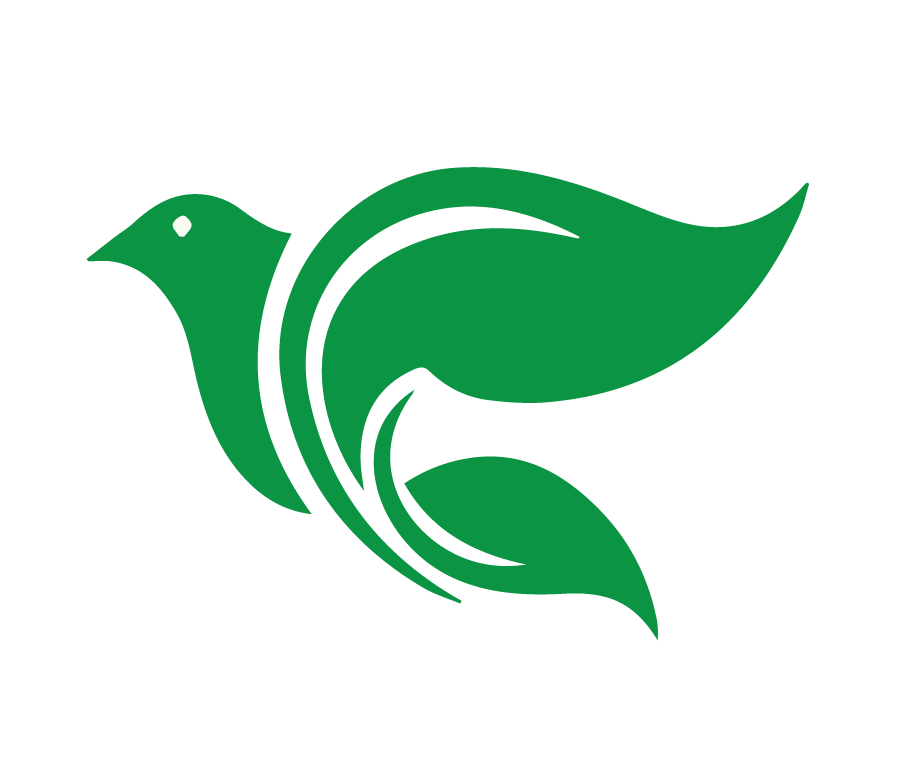 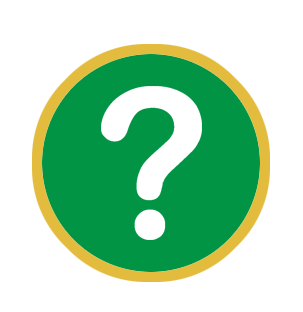 Consolidar
¿De qué maneras el maestro puede resaltar el significado de la gracia en esta sección?
[Speaker Notes: Consolidar: Puedes compartir lo siguiente sobre esta sección: "En esta parte deben enfatizar mucho la tercera pregunta (acerca del amor de Dios). Deben mencionar específicamente el perdón de pecados que fue mencionado previamente en la segunda pregunta de esta sección (acerca de cuáles son los pecados que debemos confesar) y es el estudio del primer concepto clave. Además, vinculen ese perdón a su causa: la obra salvadora de Cristo por nosotros. Asegúrense de mostrar que este amor inmerecido no es solo para el recaudador de impuestos sino también para nosotros. Dios es así. Dios trabaja así. Recuerden que con la quinta pregunta queremos que los alumnos piensen en personas y circunstancias específicas y no solo que contesten "para todas las personas". ¿De qué maneras el maestro puede resaltar el significado de la gracia en esta sección?]
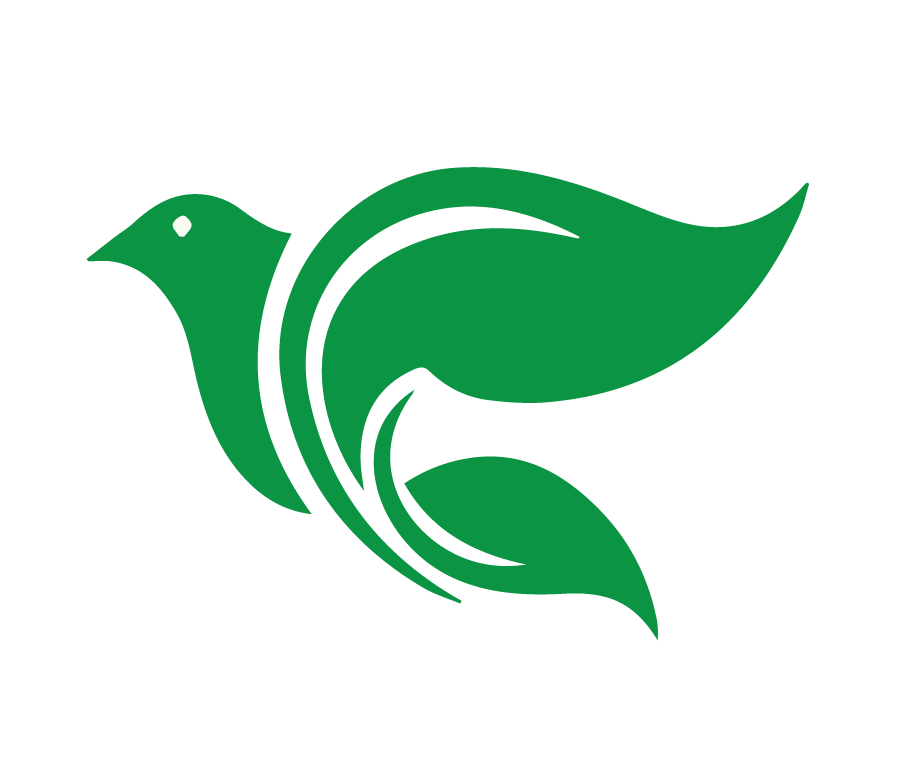 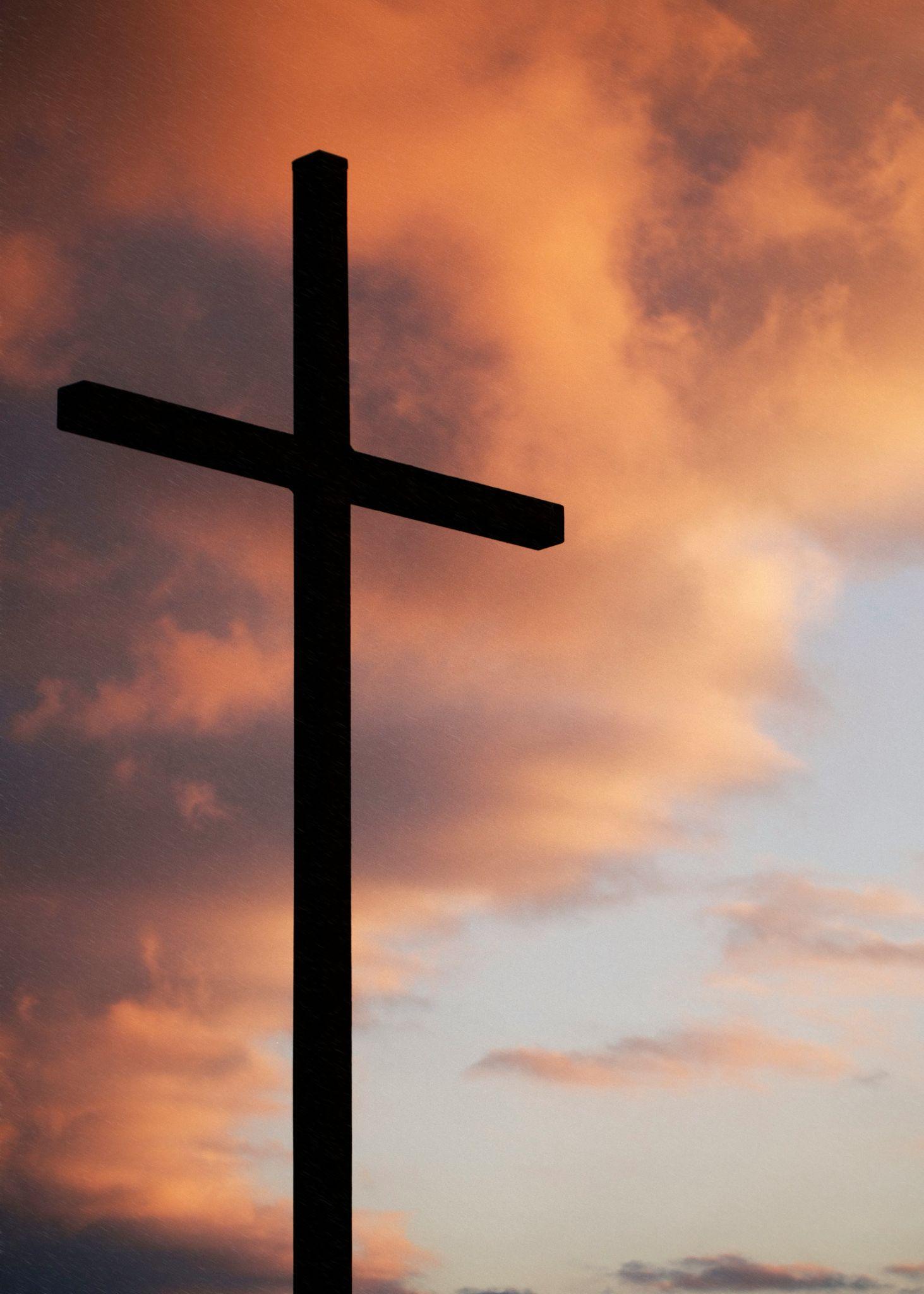 La Gracia
Usa Romanos 8:1
Somos salvos por gracia
El perdón es un regalo gratuito de Dios
[Speaker Notes: LA GRACIA: Deja que los estudiantes respondan las tres últimas preguntas. Puedes sugerir: "Como no se menciona específicamente que somos salvos por la gracia, es importante incluir una lectura de Romanos 8:1 al repasar las últimas tres preguntas. Con eso se hará énfasis en que Jesús nos ha declarado inocentes, o no culpables. Ese pasaje también los llevará al siguiente concepto: "los que están unidos a Cristo Jesús" son quienes tienen fe en él.
Debemos reconocer ante ellos que estamos enseñándoles a estudiantes y concluir con la siguiente pregunta: ¿Cuáles son los puntos claves para recordar de esta historia cuando la compartes con otras personas? Puede haber diferentes respuestas, pero asegúrate de que las respuestas se centren en la verdad de que somos salvos por gracia: el perdón es un regalo gratuito de Dios para quienes no lo merecen en absoluto.]
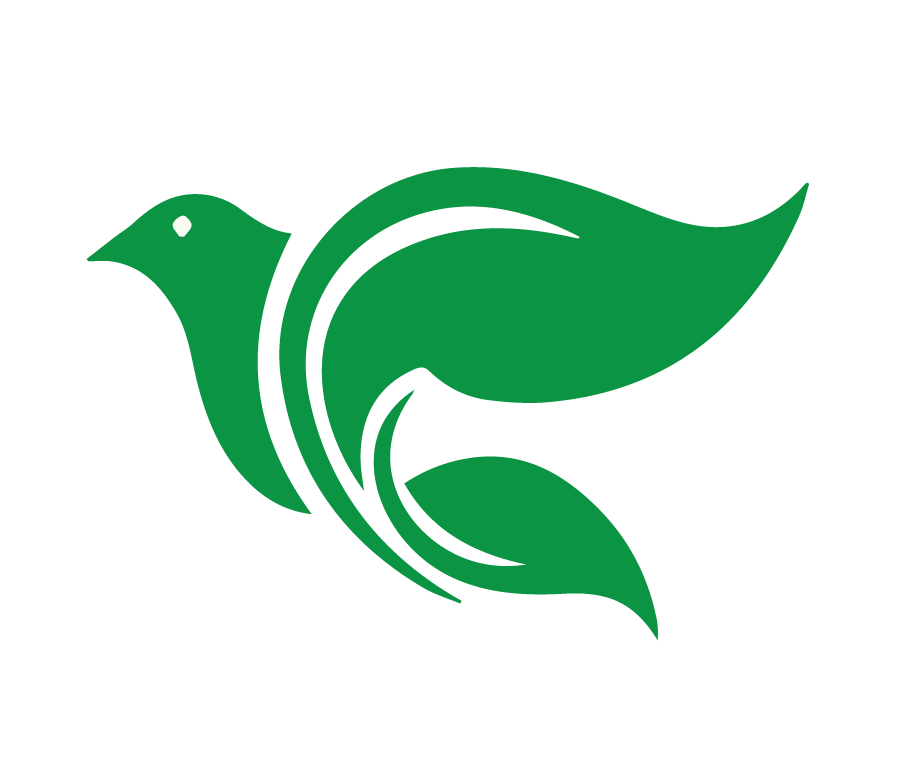 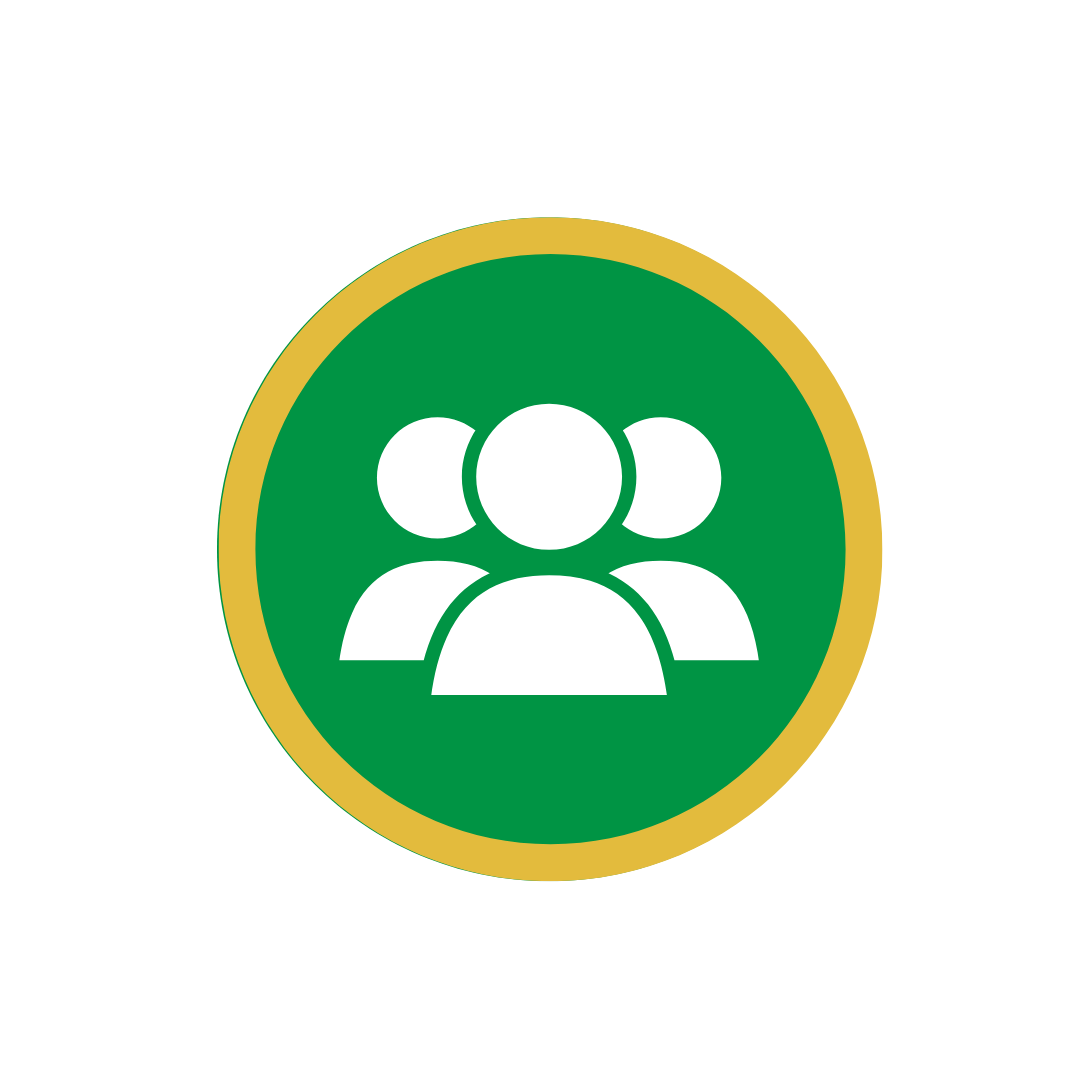 Juego de roles:
cómo fomentar la participación de los estudiantes
[Speaker Notes: Juego de roles: cómo fomentar la participación de los estudiantes
En nuestra lección sobre la enseñanza, aprendimos que los estudiantes aprenden mejor cuando la clase es interactiva, es decir, cuando los estudiantes participan activamente en el aprendizaje. ¿Cómo pueden los maestros ayudarlos a hacerlo?]
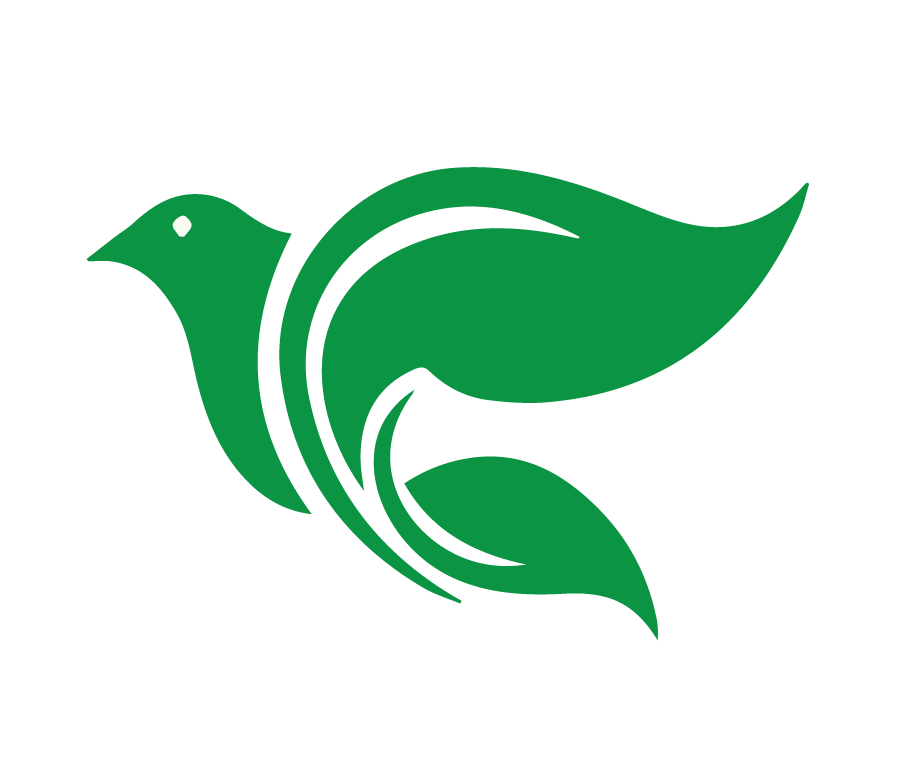 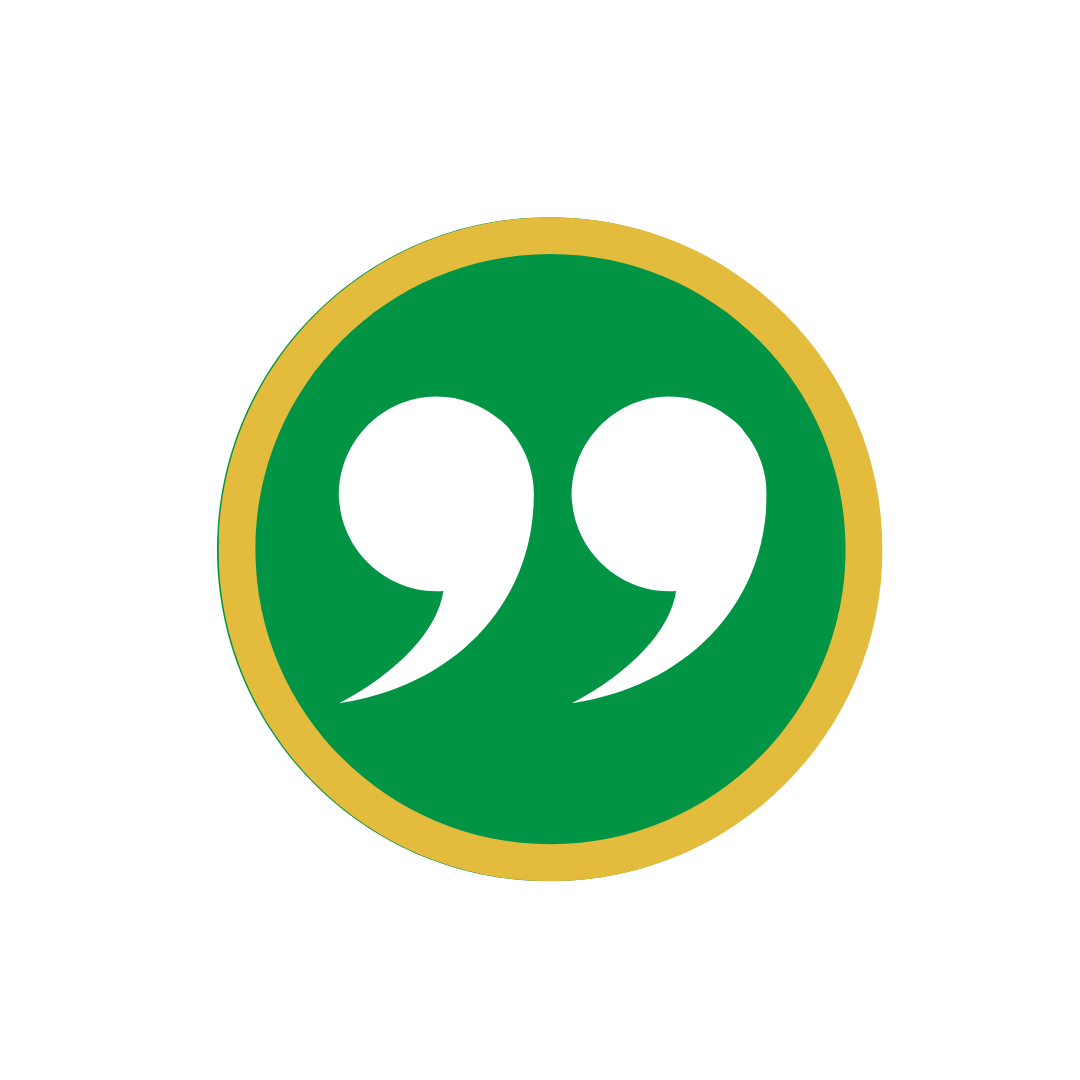 Fomentar la Participación
“¿Qué preguntas tienen?”
Dales tiempo para que piensen
Reformula la pregunta
Ayúdalos a que encuentren la respuesta
[Speaker Notes: Una forma como el maestro puede alentar la participación de los estudiantes es permitiéndoles que hagan preguntas. Un maestro podría preguntarles a los estudiantes después de cada sección de la clase: ¿Qué preguntas tienen?
Otra forma como el maestro puede ayudar a los estudiantes a que sean activos es animándolos a que respondan las preguntas de la hoja del estudiante. A continuación, algunos consejos para hacerlo:
Dales tiempo a tus alumnos para que piensen. El maestro se ha preparado para la clase y sabe la respuesta, pero los estudiantes están viéndola por primera vez. Permite que la digieran durante 10 o 20 segundos. El silencio puede parecer incómodo, pero los animará a participar.
Reformula la pregunta. Si los estudiantes tienen problemas para encontrar la respuesta, trata de hacer la pregunta con palabras diferentes y más simples. Por ejemplo: La pregunta "¿Qué pediré que Dios obre en mí para poner en práctica esta palabra de Dios?" podría reformularse: "¿Qué podemos hacer para agradecerle a Dios, según esta historia?". 
Ayúdalos a que encuentren la respuesta. Si los estudiantes tienen problemas para encontrar la respuesta, puedes darles una pista. Por ejemplo, diles qué versículo de la historia contiene la respuesta a la pregunta.
Divide a los estudiantes en grupos pequeños. Pídeles que se turnen para interpretar al maestro, haciendo la siguiente pregunta (u otra) de la lección de hoy: ¿Cuál fue el plan de salvación misericordioso de Dios? El resto del grupo interpreta a los estudiantes reticentes a responder y se le da al "maestro" la oportunidad de practicar el fomento de la participación.]
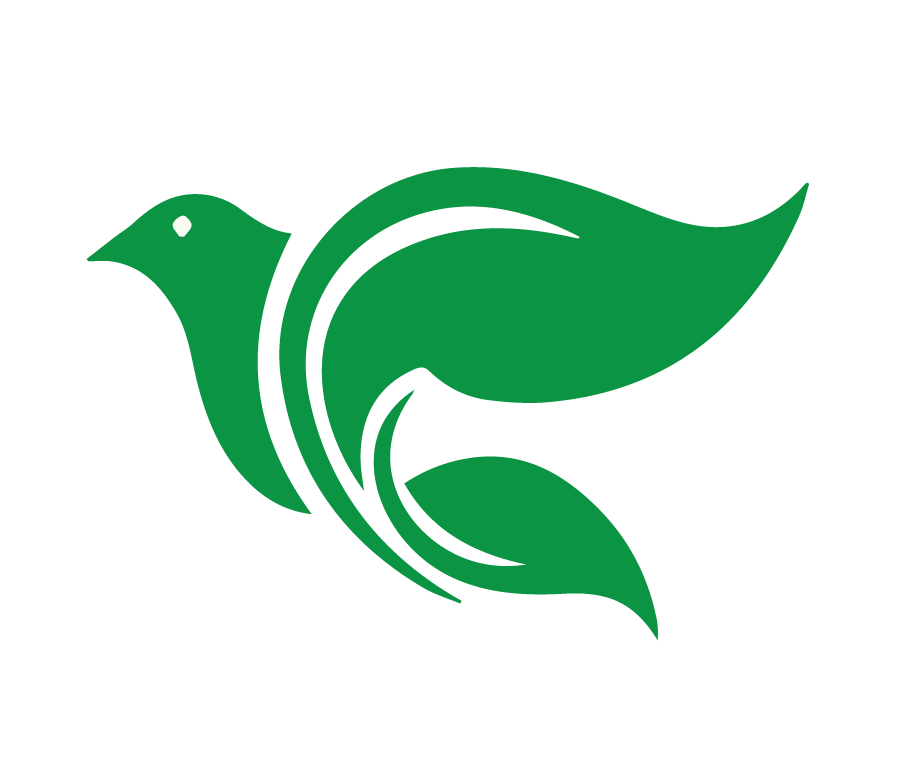 El proyecto final, la importancia de ver el video especialmente para estas lecciones y el día y la hora de la siguiente clase.
[Speaker Notes: Menciona lo siguiente [en pantalla]: El proyecto final, la importancia de ver el video especialmente para estas lecciones y el día y la hora de la siguiente clase.]
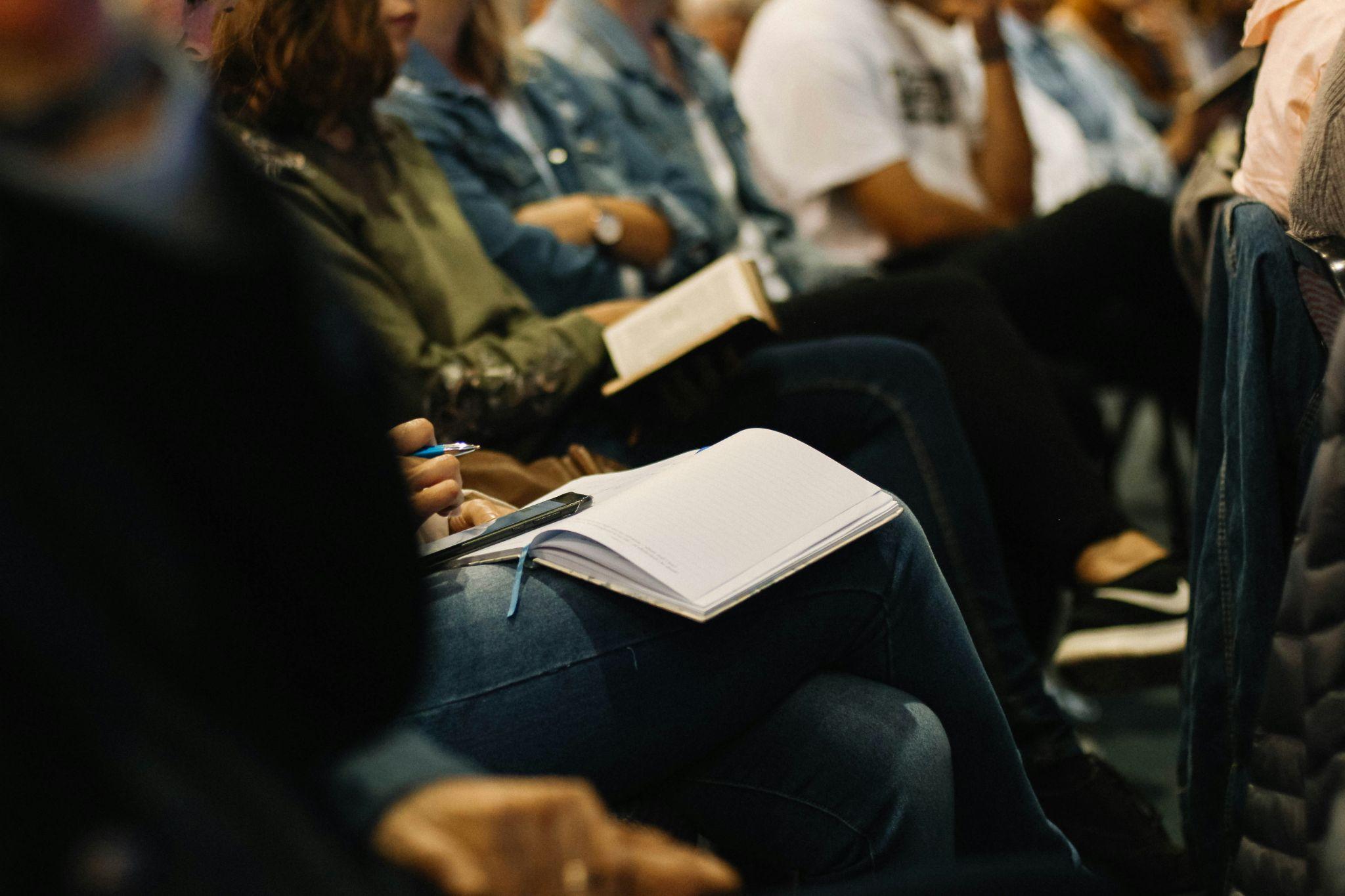 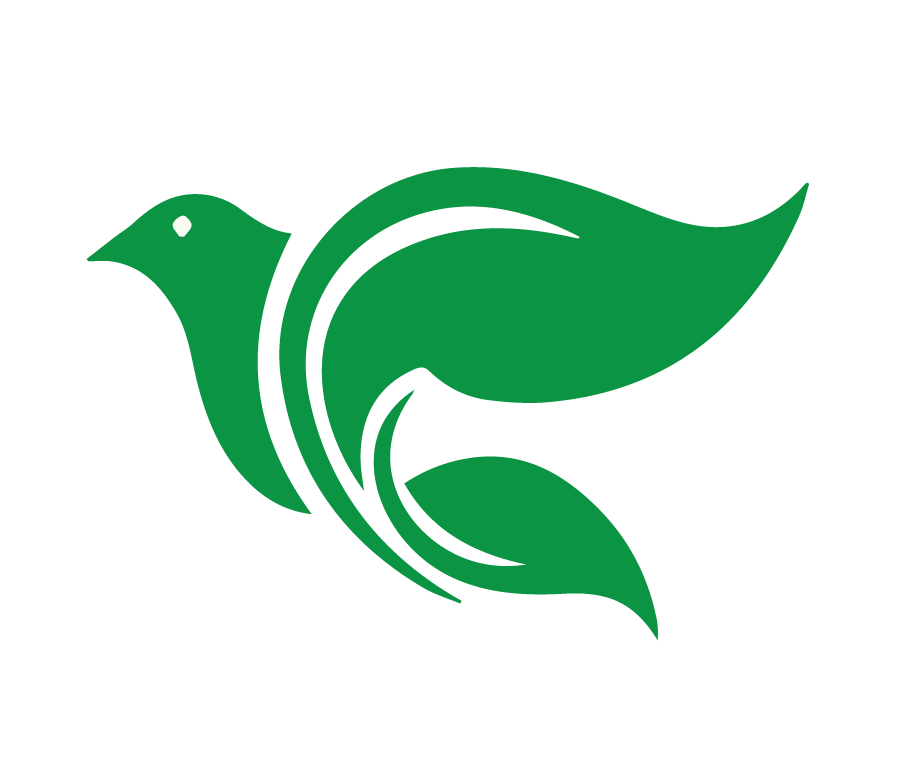 Hay que empezar su proyecto final desde ya, agendando por lo menos la primera sesión que va a enseñar.
[Speaker Notes: Nota importante: Hay que empezar su proyecto final desde ya, agendando por lo menos la primera sesión que va a enseñar. Nota al maestro: Comuníquese con los consejeros para que sepan que sus estudiantes van a estar trabajando con el proyecto final de los Cuatro Conceptos.]
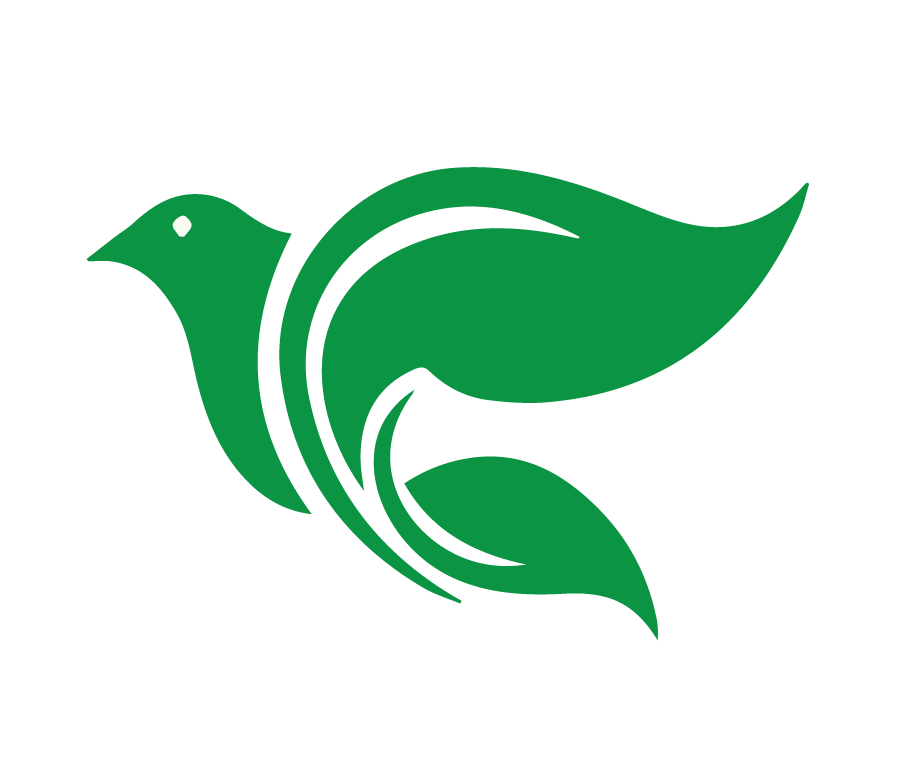 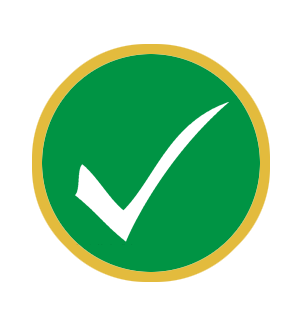 Tarea
en el grupo de WhatsApp
[Speaker Notes: Conclusión:
Avísales a los estudiantes que vas a publicar la grabación de la clase y la tarea para la siguiente clase en el chat grupal.]
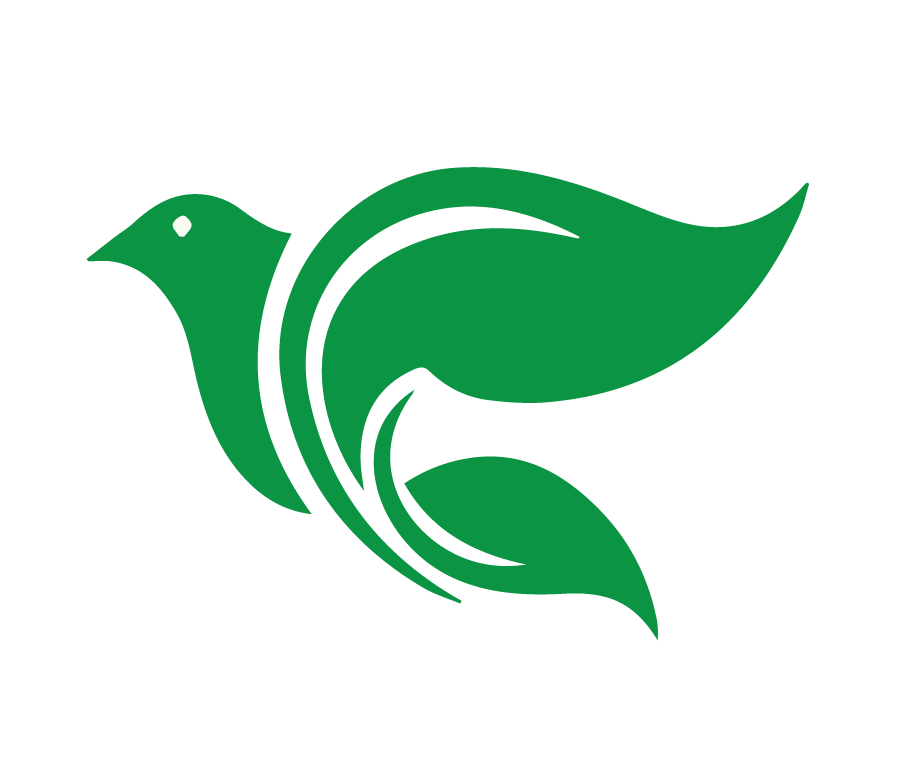 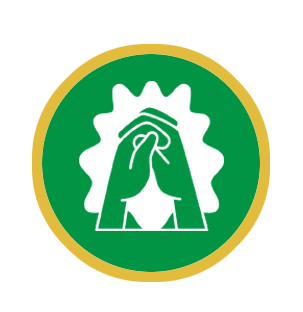 Oración o Bendición
[Speaker Notes: Termina con una oración (relacionada con la lección) o una bendición.]
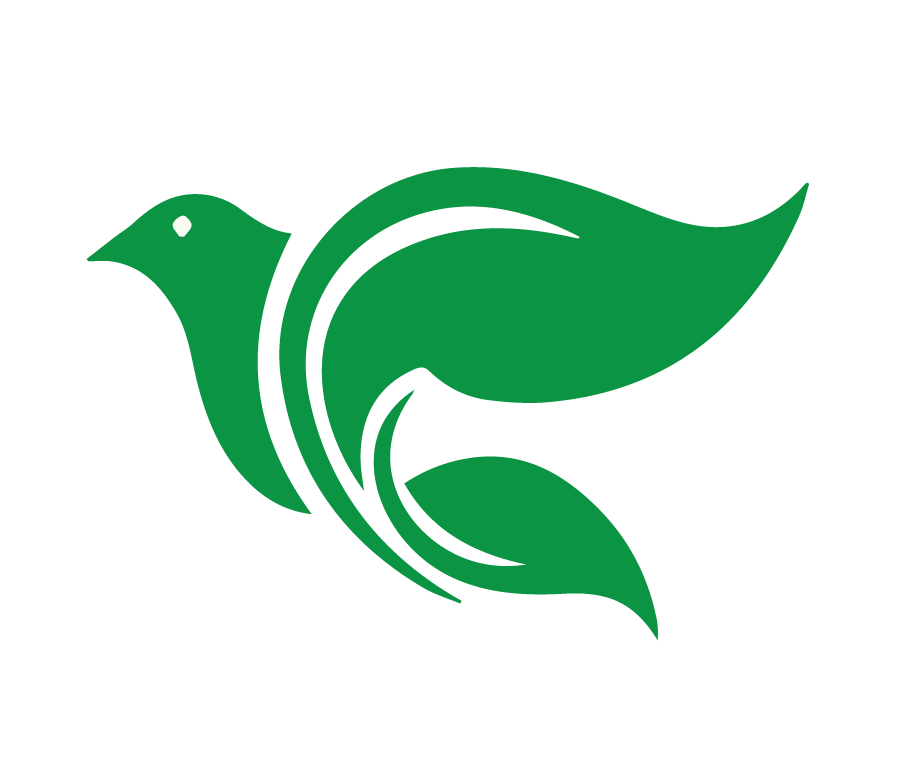 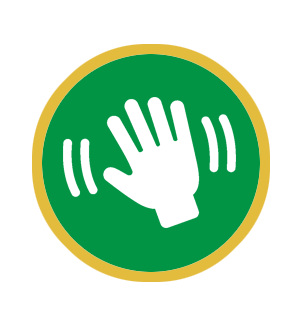 Despedida
[Speaker Notes: Despedida (dales todo el tiempo que necesiten)]
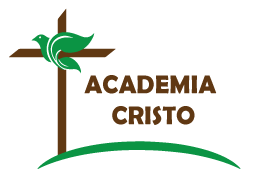 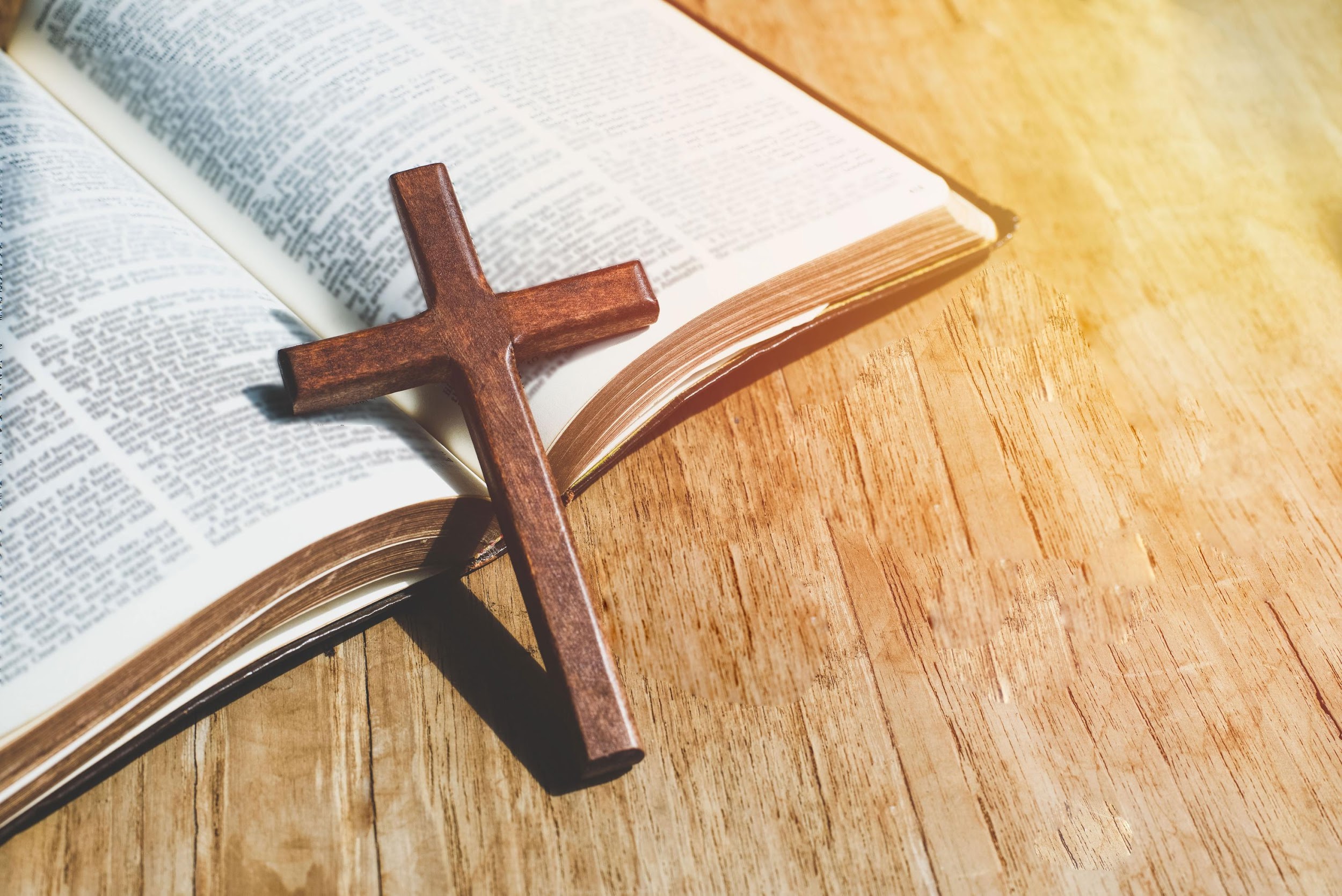 ACADEMIA
CRISTO
[Speaker Notes: Información adicional para el maestro: Temas que pueden surgir durante la clase 
Pasajes adicionales que se pueden usar: Obviamente hay muchísimos pasajes que se pueden usar, que no se mencionan en esta lección. Aquí tenemos algunos pasajes adicionales acerca de la gracia para compartir con el grupo: 1 Timoteo 2:4, Ezequiel 33:11, 2 Pedro 3:9, Deuteronomio 23:5, Salmo 136:1-3, Efesios 2:4-9, Tito 3:3-5, Juan 3:16, Efesios 1:6-7, 1 Juan 4:9-10, Gálatas 4:4-5, Hebreos 4:15, 1 Pedro 2:21-22, 1 Juan 3:5, Isaías 53, Romanos 4:25 y Romanos 5:8.
Recurso recomendado: Una lectura recomendada para estudio de los instructores o para recomendarles a los alumnos es Efesios: La Gracia Maravillosa”:   https://www.academiacristo.com/Biblioteca-Teologica/Efesios-La-Gracia-Maravillosa]